CMSC 28100Introduction to Complexity TheorySpring 2024Instructor: William Hoza
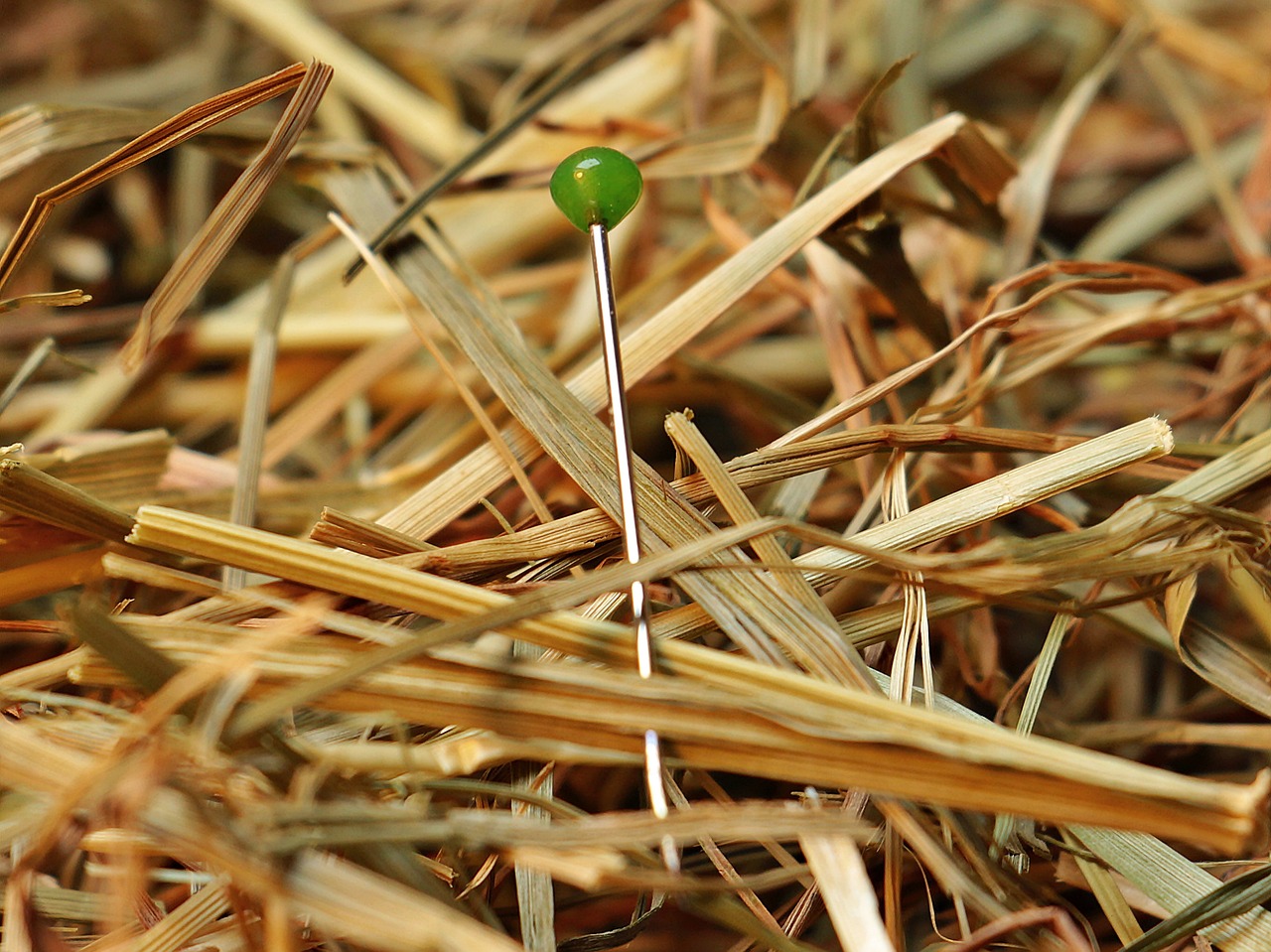 1
How to feel about intractability
2
Cryptography
3
Secure communication
Public communication channel
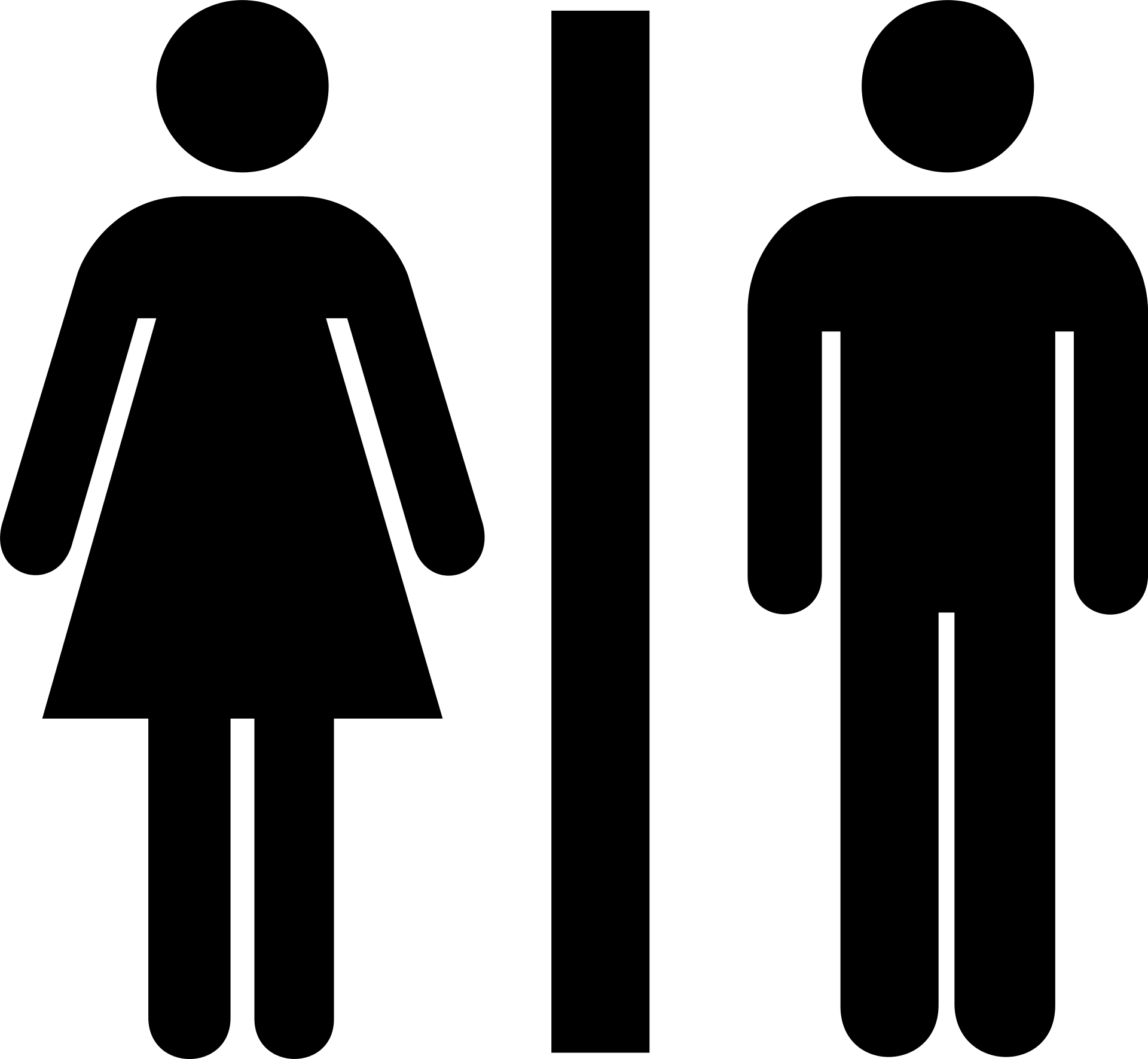 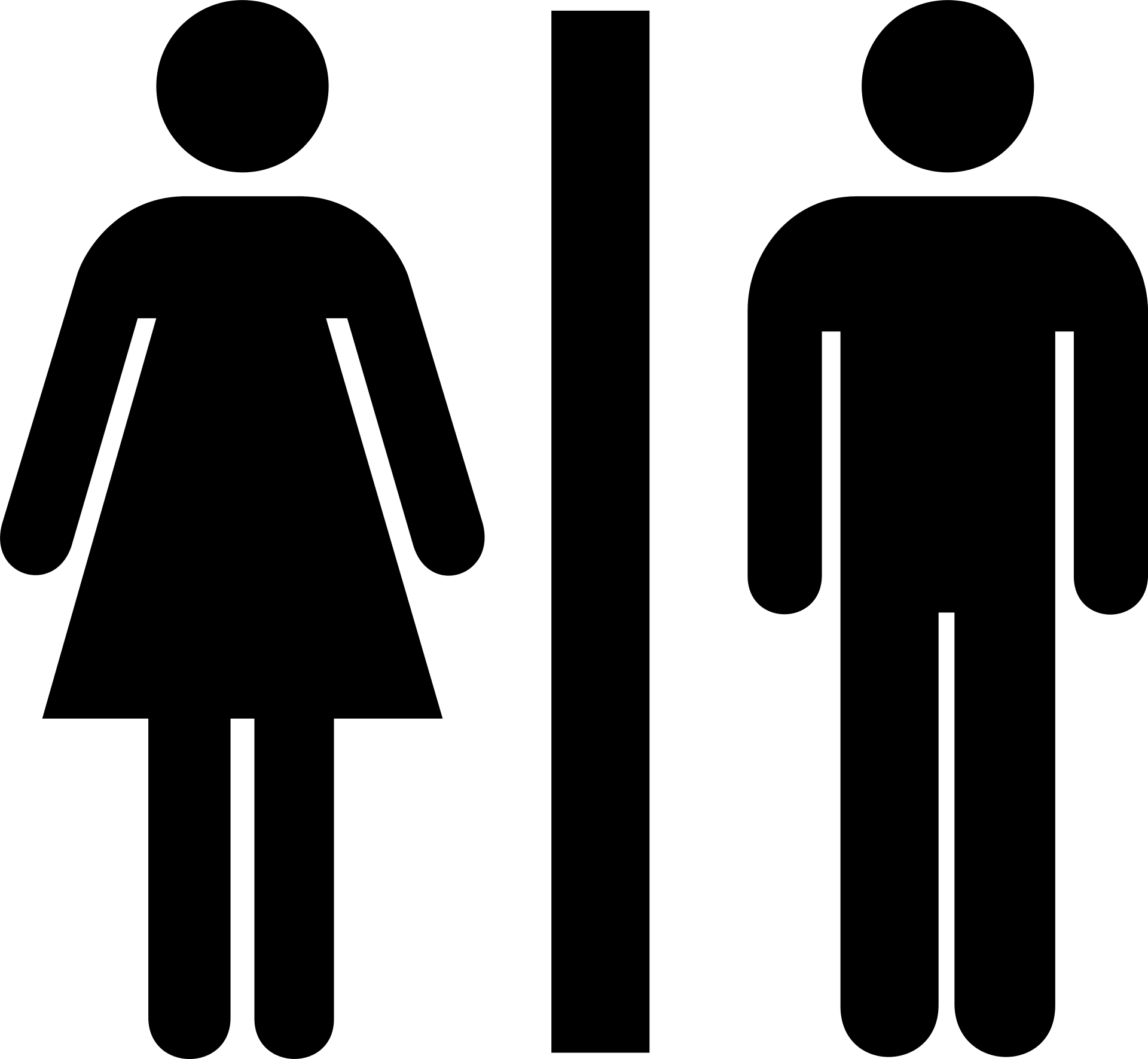 How can Bob send a privatemessage to Alice? 
E.g., credit card number
It seems impossible, becauseAlice and Eve receive all thesame information from Bob!
A clever approach: Try to force Eve to solve an intractable problem
Online
store
Customer
😈
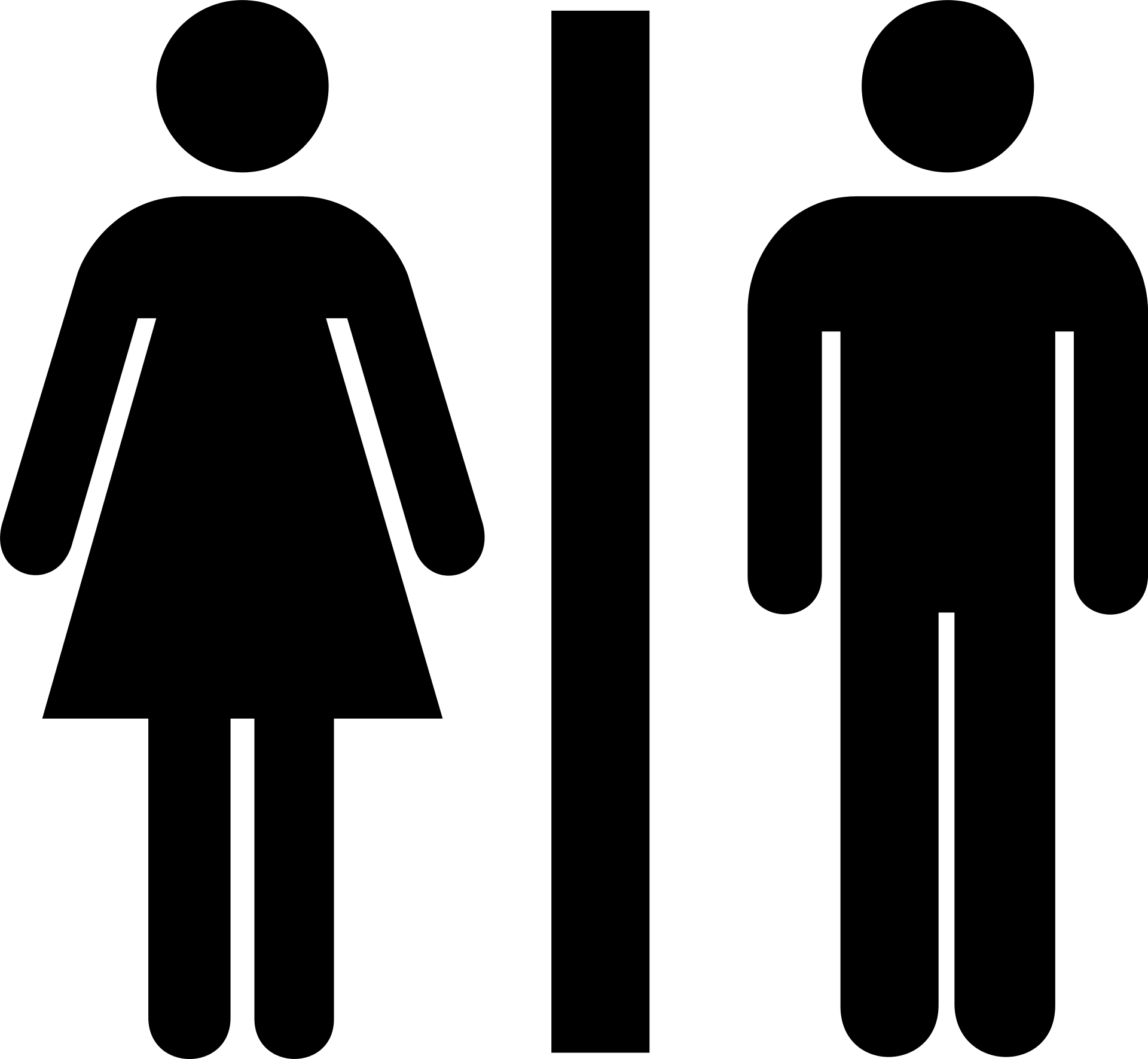 Eve
Bob
Alice
4
Public-key encryption
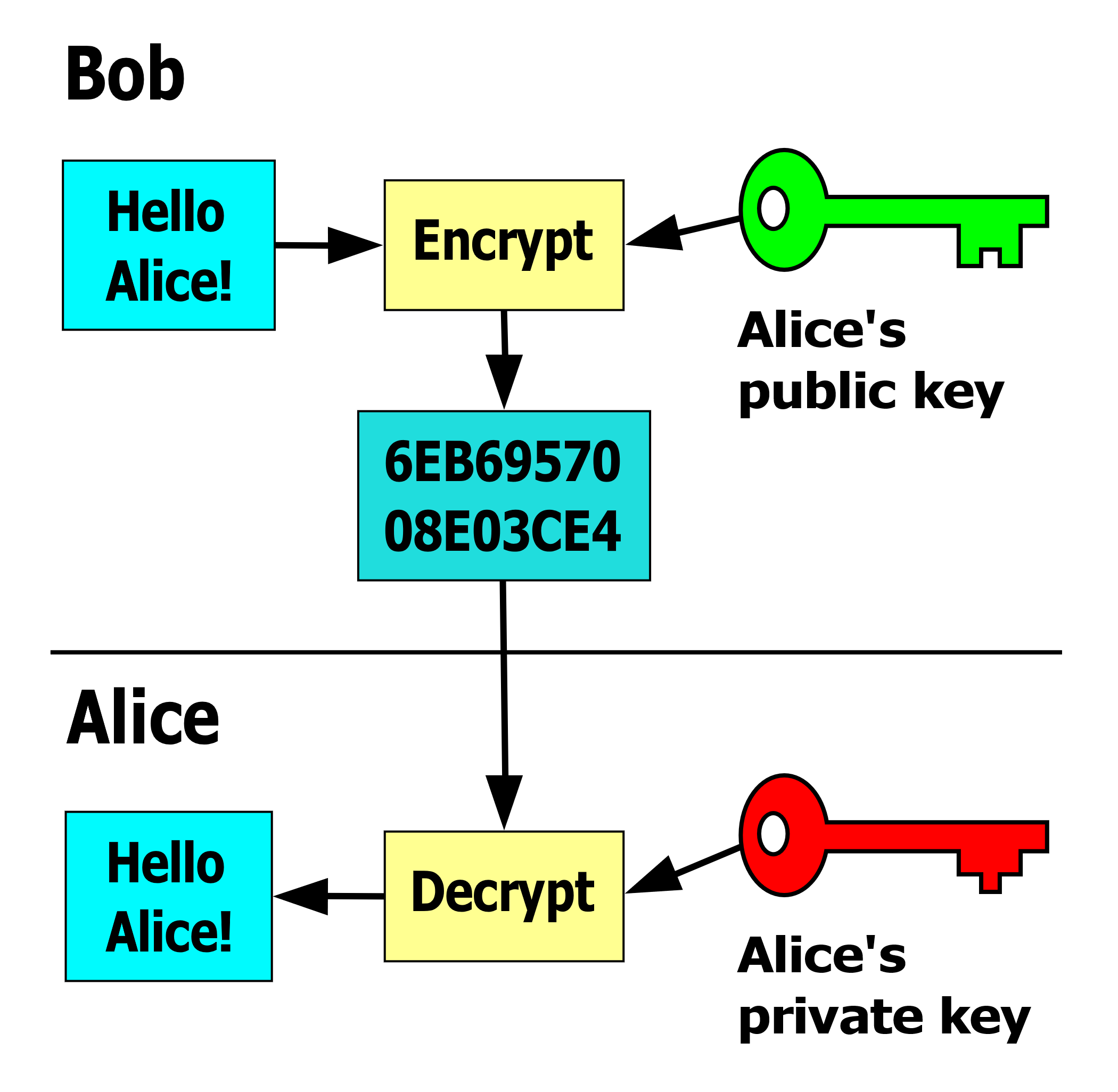 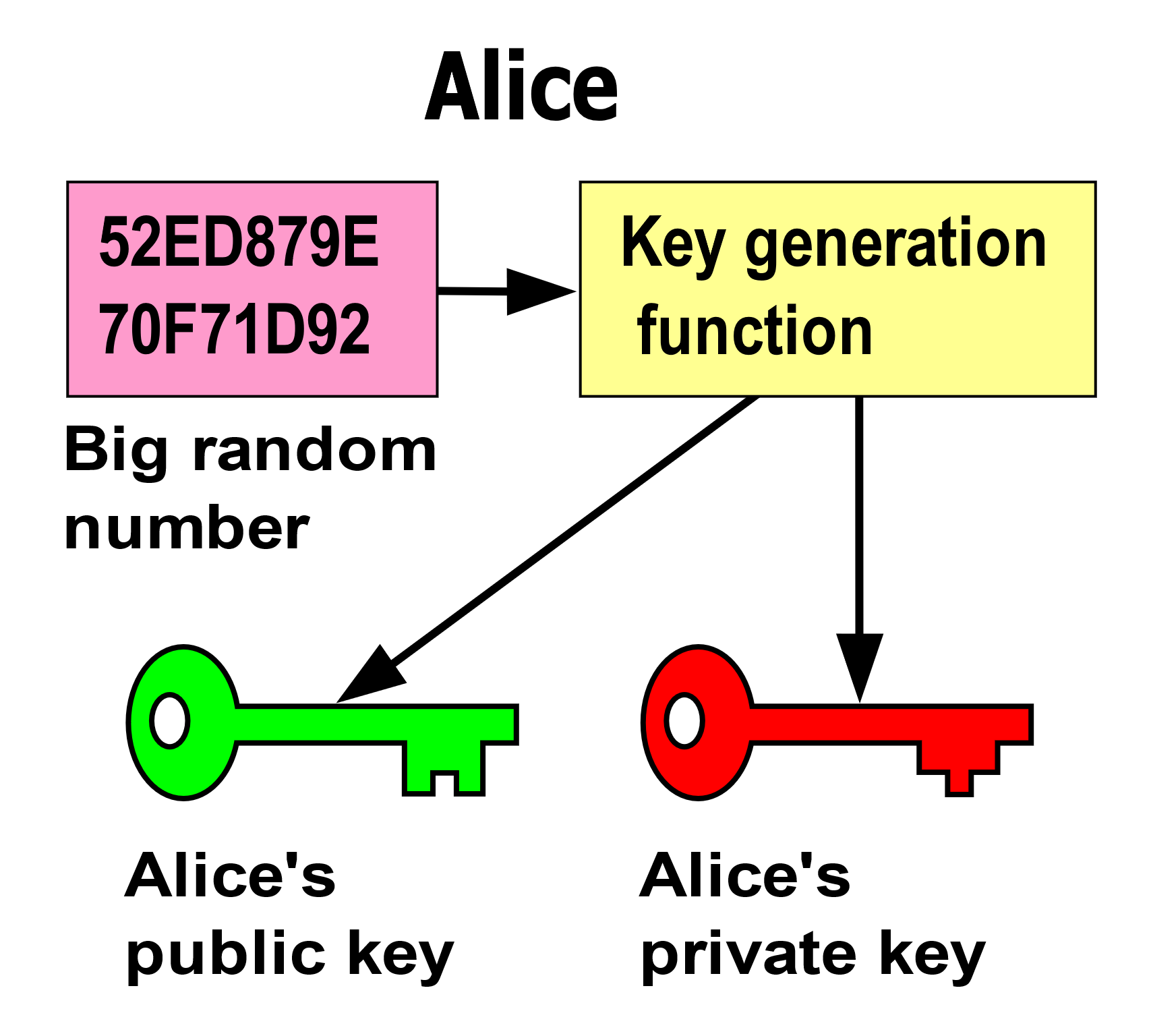 Alice’s advantage over Eve: Alice knows the private key and Eve doesn’t
5
“encrypt”
Public-key encryption scheme
“keys”
“decrypt”
6
[Speaker Notes: Justification for the last condition: This means that E and D have the same time budget]
If Eve is computationally unbounded
7
What if Eve is computationally bounded?
Amazing fact: There are known public-key encryption schemes such that decrypting without the private key seems to be intractable! 
(*Better: There are schemes such that it is apparently intractable to “occasionally” “partially” decrypt without the private key. Making this precise is beyond the scope of our course)
Example: “RSA”
These amazing encryption schemes make our modern internet experience possible! Can we prove that they are secure?
8
9
[Speaker Notes: A technicality: D_Eve isn’t completely well-defined, due to invalid public keys. “Horribly insecure” means that there exists a poly-time algorithm that computes D_Eve in the cases where it is well-defined.]
10
11
[Speaker Notes: See, e.g., “Introduction to Modern Cryptography” by Katz and Lindell if you want to see a proper definition of a secure public-key encryption scheme.]
12
Coping with intractability
13
Facing intractability
14
Coping with intractability
15
Nontrivial exponential-time algorithms
16
Structured inputs
17
Structured inputs
18
SAT solvers
19
SAT solvers are not a panacea
20
Approximation algorithms
The next approach that we will discuss for coping with intractability is approximation algorithms
This approach only makes sense if you are trying to solve an optimization problem
Example: the Knapsack problem
21
The Knapsack problem
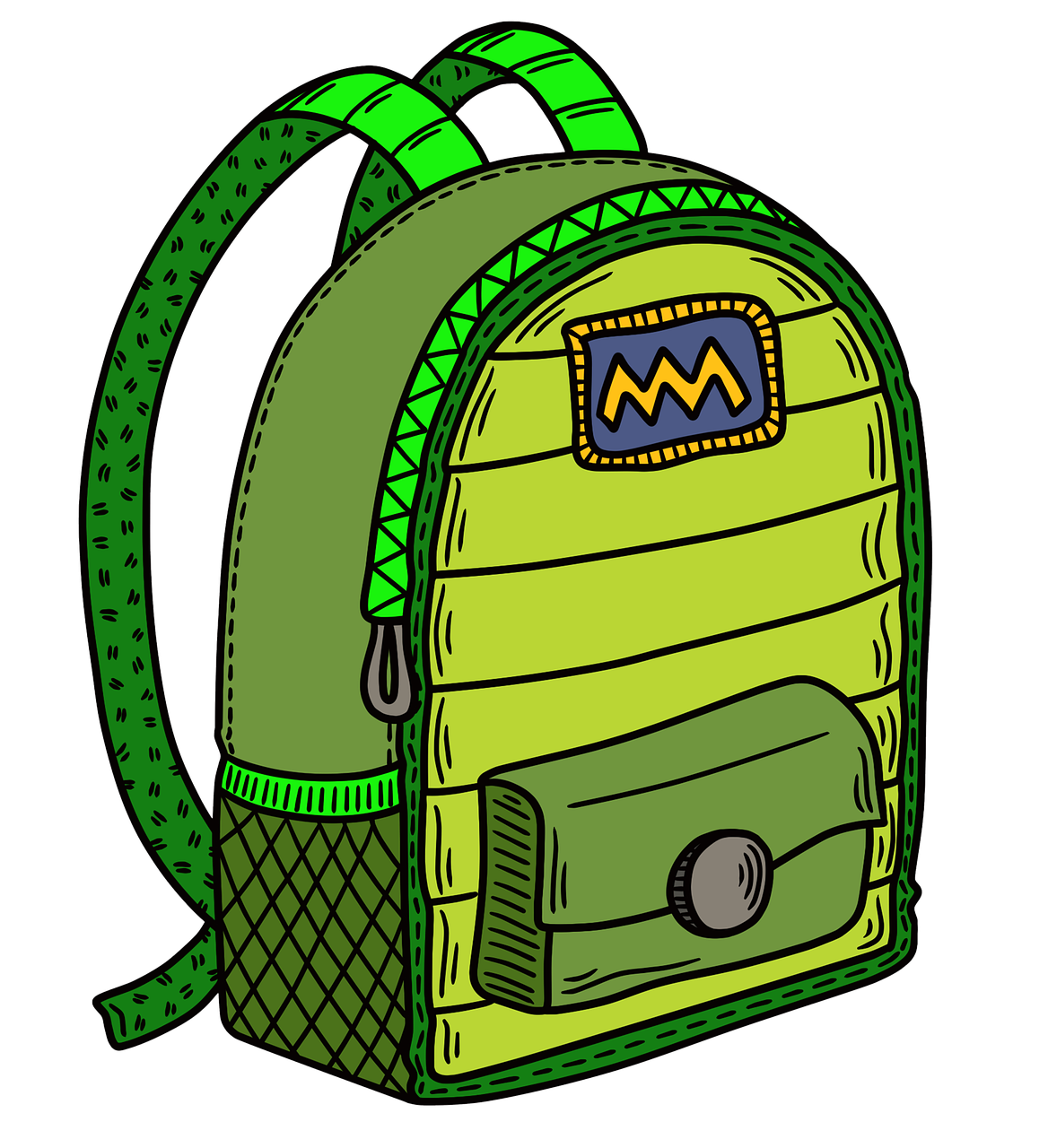 22
23
Approximation algorithms for Knapsack
24
Approximation algorithms for Knapsack
25
Approximation algorithms are not a panacea
26
Inapproximability of the clique problem
27
Inapproximability of the clique problem
28
Quantum computing
Another approach for coping with intractability: Quantum Computing
A quantum computer is a computational device that uses special features of quantum physics
A detailed discussion of quantum computing is outside the scope of this course
We will discuss only some key facts about quantum computing
29
Quantum computing
Quantum computers are, to some extent, hypothetical
So far, researchers have constructed rudimentary quantum computers
There are huge ongoing efforts to build fully-functional quantum computers
30
Quantum complexity theory
31
Shor’s algorithm
32